LEBT water cooling system
Lars Rosberg
Senior Technician Cooling Water Systems
SRR 1 – Ion Source & LEBT
2018-07-17--18
System – Cooling Water System
Ion source
Low energy beam transport (LEBT)
PSS0 controlled area
and radiation shielding
LEBT 1
LEBT 2
Ion source
Plasma chamber
Extraction system
Pumping box
Solenoid
2 x steerer
Gate valve
Iris
Diagnostics tank
Gate valve
Solenoid
2 x steerer
Collimator
Commissioning tank (RFQ)
Magnetron
Waveguide
H2 bottle
HV controls
Chopper
Repeller
3 x solenoid
Repeller
2 x TMP
Beam stop
EMU H+V
ACCT
EMU H+V
Faraday cup
Faraday cup
N2 bottle
High voltage (HV) platform
NPM H+V
NPM H+V
Doppler shift
Doppler shift
ACCT
Voltage divider
2 x TMP
2 x TMP
Primary pump
Primary pump
HV power supply
Isolation transformer
Ground potential controls
Alternative location of beam instruments for commissioning
ACCT: AC current transformer
EMU: Emittance measurement unit
NPM: Non-invasive profile monitor
TMP: Turbomolecular pump
Front End and Magnets
Vacuum
PSS
Beam Diagnostics
Cooling water
Control system
2
Table of content
System Requirements
Operating procedures
Skid state of Operation
Operating procedures
Test & Verification
Open issues
3
CWS01 Cooling Water Skid
4
System Requirements
Provide cooling to ISrc and LEBT

The system has been designed to reject 85kW when supplying circulating coolant deionized water at a maximum of 40°C in a maximum ambient temperature of 20°C and at a flow rate of 300 lpm at a design pressure of 10 barg.

Main components are Run/Standby centrifugal pumps, stainless steel plate heat exchanger, deionisation sub circuit, degassing system, isolation valves, water filters, expansion vessel, fill loop
5
System Requirements
Design pressure/flow:
Process circuit: 6 barg/305 lpm
Primary CWL circuit: DP 1,1 bar/305 lpm

Maintain cooling water quality (<0.3 uS/cm, DO 40-50 ppb)
Local control and HMI on the skid. 
All PV-transfer by Profinet to Control System (EPICS)
6
Operation procedures
Skid will start on rising edge pulse from Control System
The system will run automatically, to control pressure, flow, temperature, conductivity, oxygen content all within stated parameters.

Ion-exchangers and filters to be monitored and maintained (yearly)
Sensors to be checked (yearly)
Nitrogen gas supply (bottles) to be monitored and exchanged. (weekly)
Deoxygenation system must be purged when longer periods without operation.
7
Skid state of Operation
Hard wired control and alarm from/to Control System
	Start / Stop	Enable Run Mode

	System Running  	The system is in Run Mode

	Enable Load 	The System is in Run Mode AND 
			Flow has been established AND 
			Flow AND Temperature is within acceptable limits AND 			Conductivity is within acceptable limits

	Alarm Present	There is an active or unacknowledged alarm on the 				system

	Trip Present	There is an active trip.

	High Temp Alarm	Trip
8
Test & Verification
All internal signals, alarms and trips has been verified during FAT and SAT acc to test procedure.
CW manifolds  and connections integrity tested with nitrogen (7bar)
9
Outstanding issues
10
Thank You!

Questions?
11
P&ID
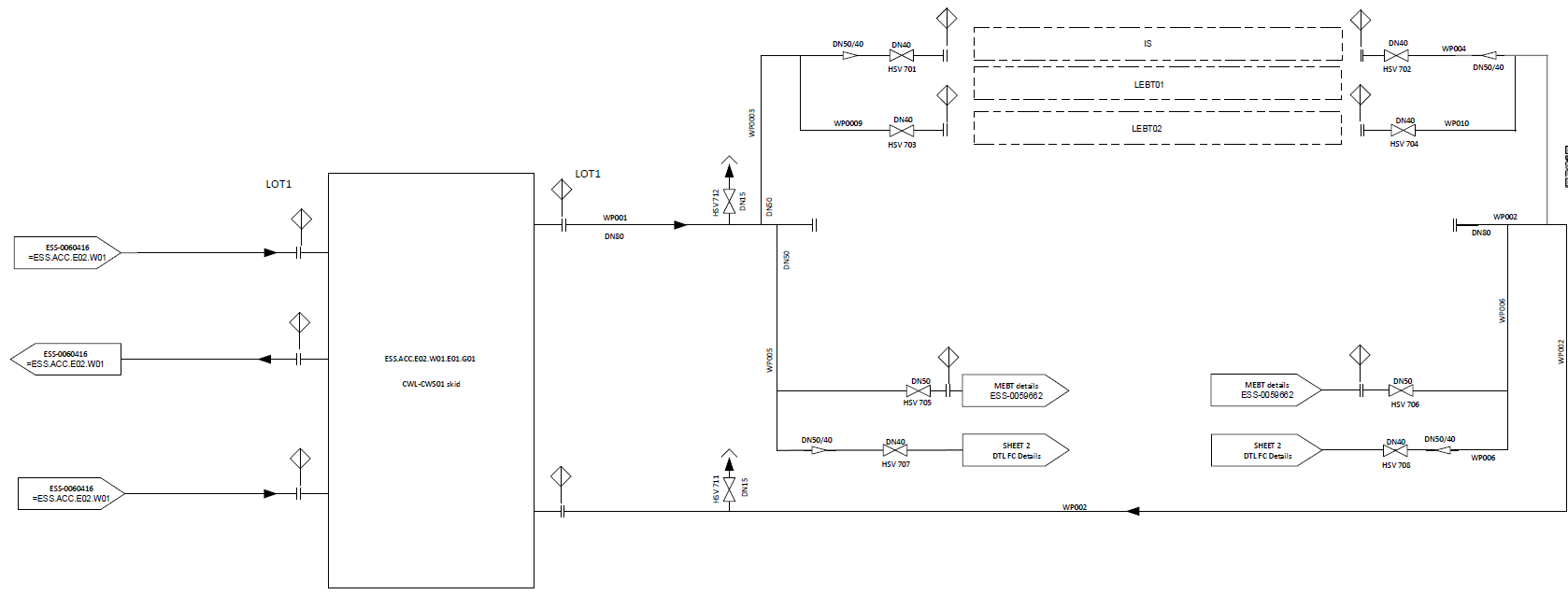 12
P&ID
13
P&ID
14
P&ID
15
P&ID
16
P&ID
17
P&ID
18